Vecteurs, droites et plans de l’espace
Pour prendre un bon départ !
Sésamath page 277
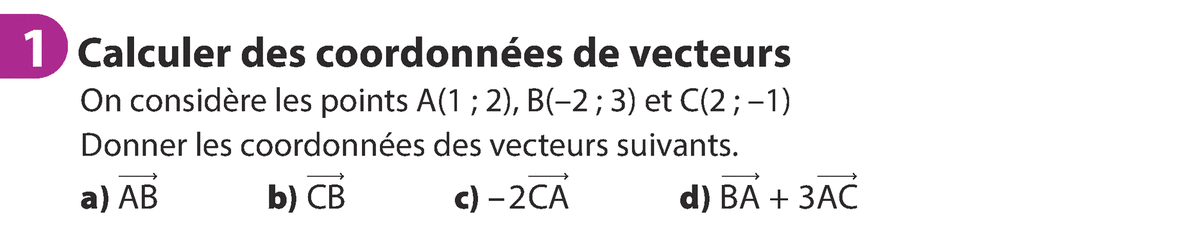 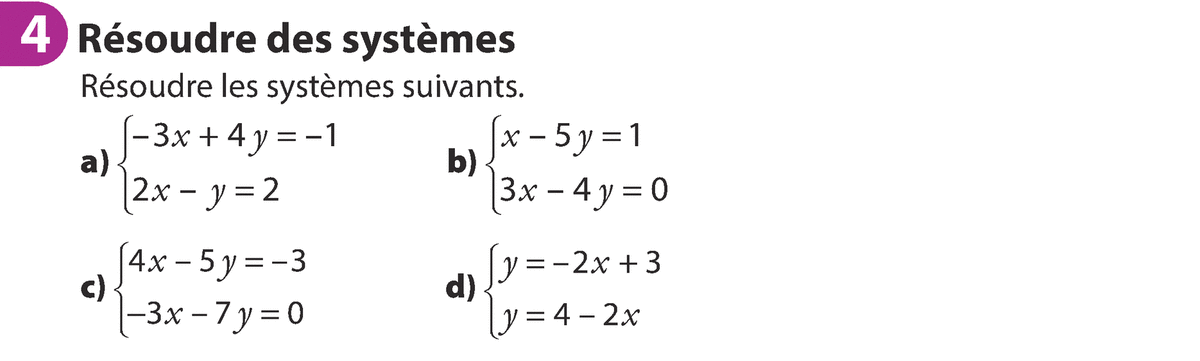 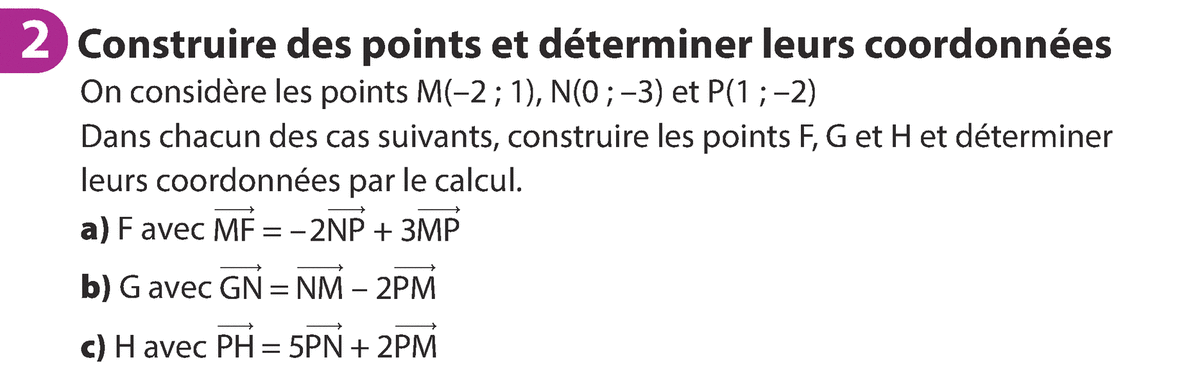 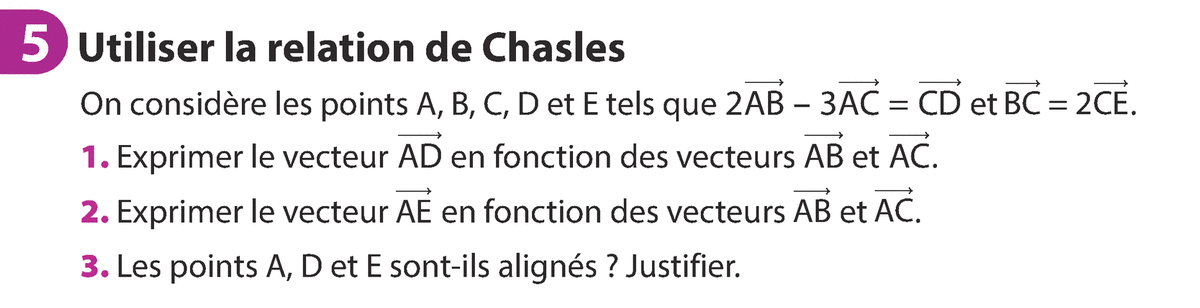 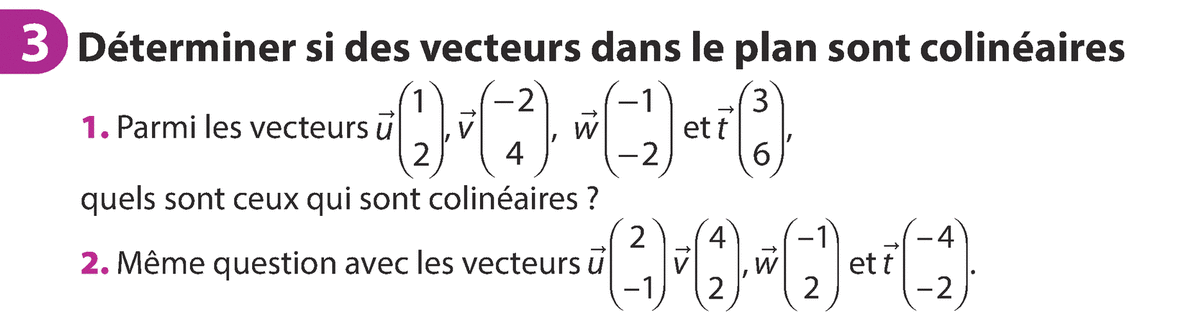 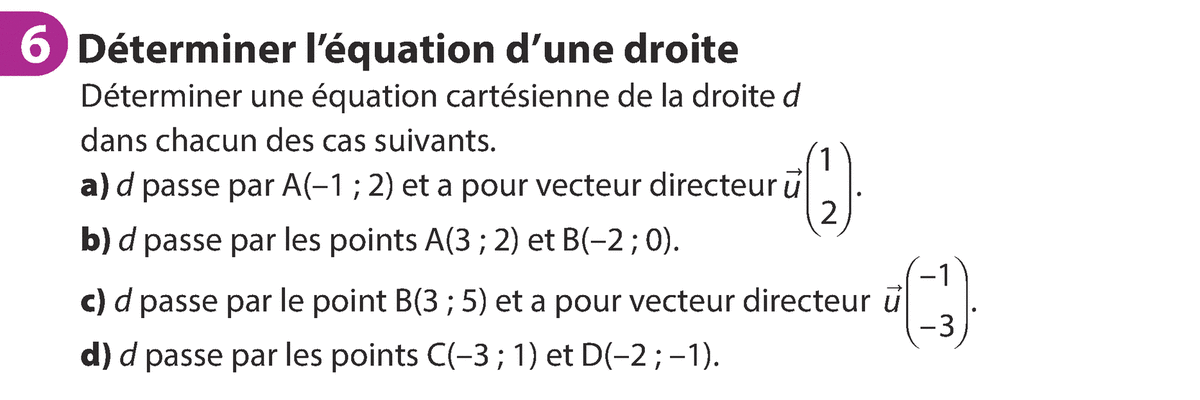 Les vecteurs de l'espace
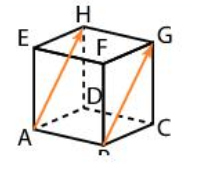 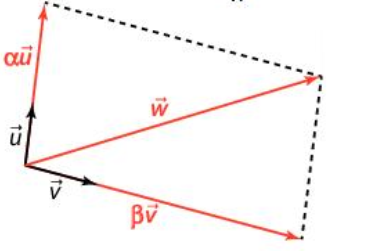 Méthode n°1 – Représenter des combinaisons linéaires
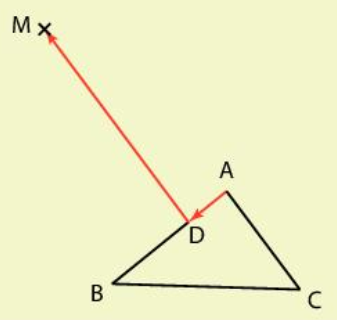 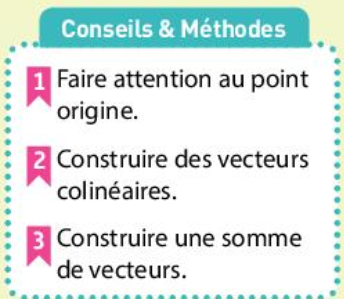 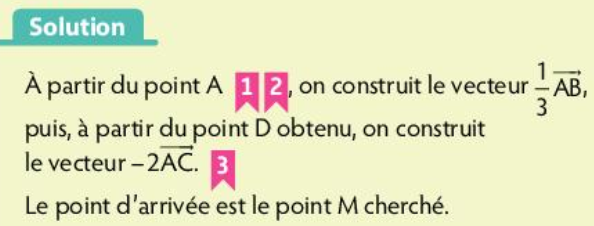 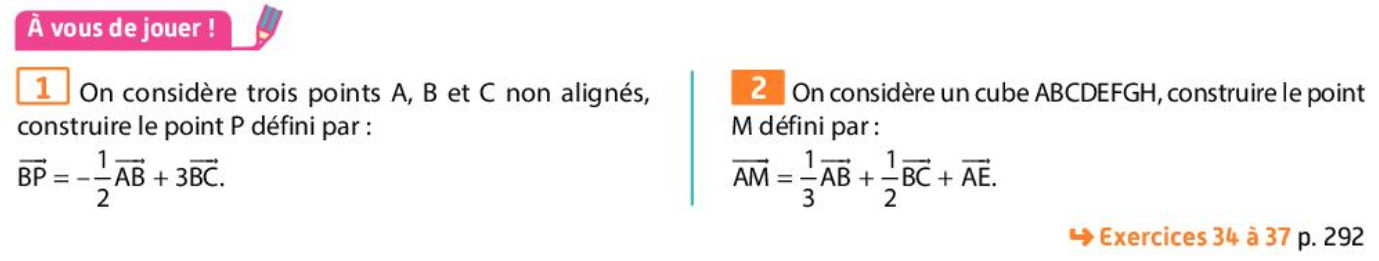 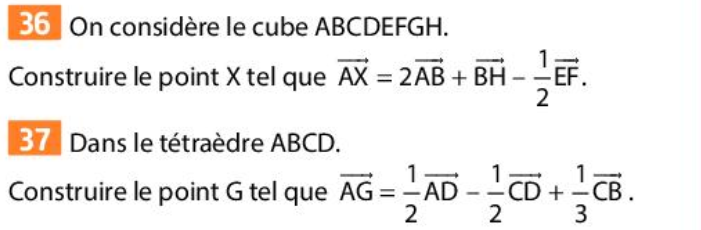 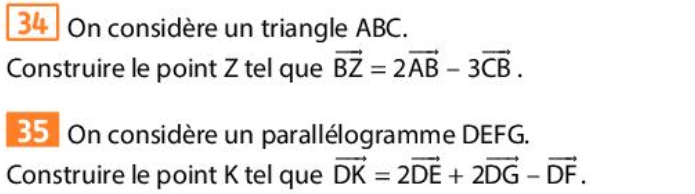 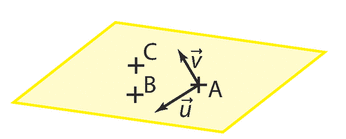 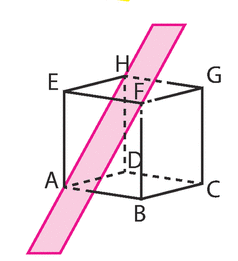 Méthode n°2 – Caractériser des plans dans l’espace
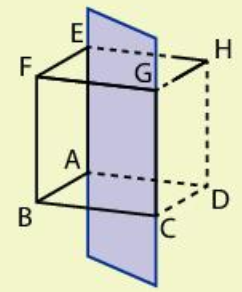 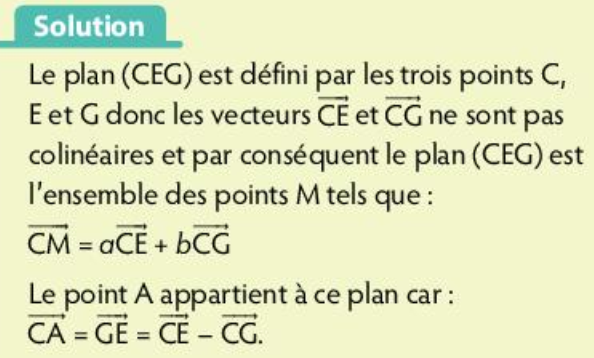 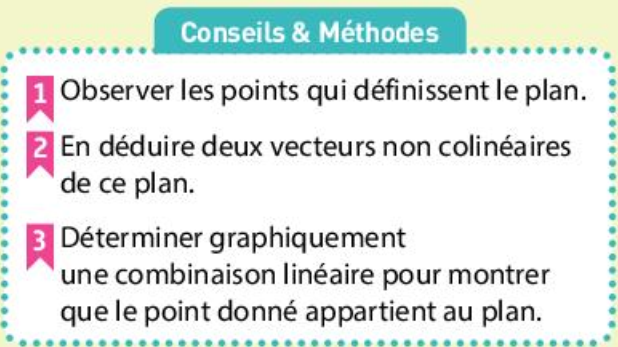 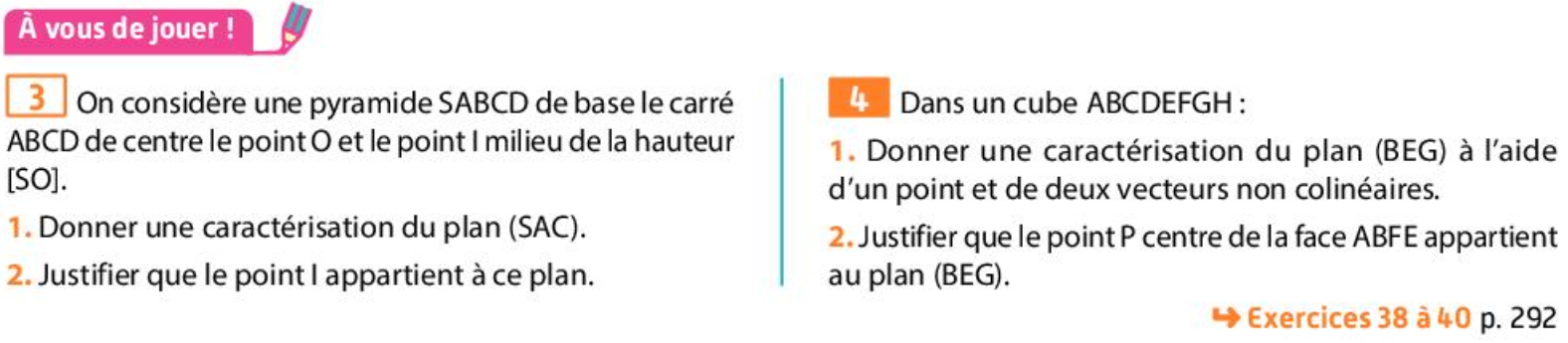 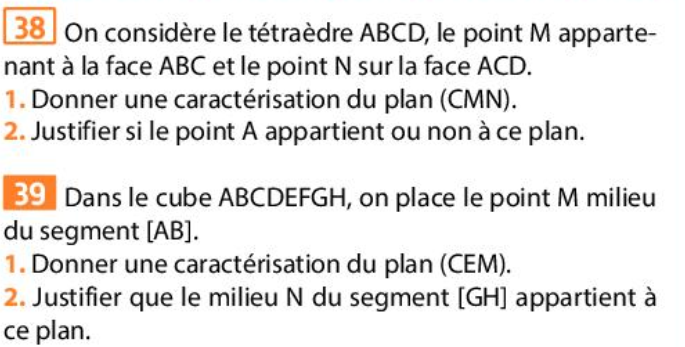 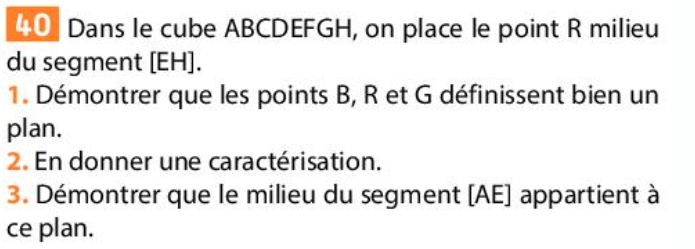 Positions relatives de droites et de plans dans l’espace
Propriété – Positions relatives de deux droites
Deux droites de l’espace sont soit coplanaires (c’est-à-dire incluses dans un même plan) soit non coplanaires.
.
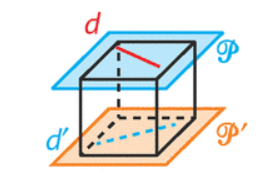 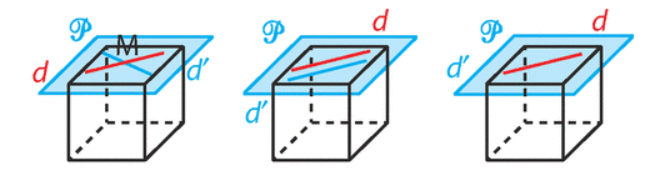 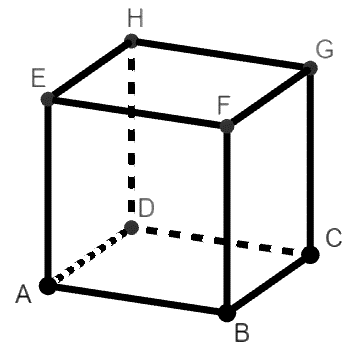 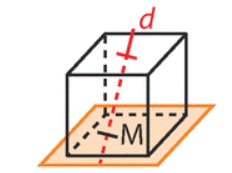 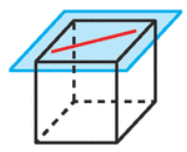 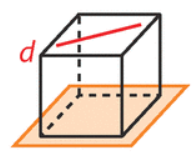 ③ P et P’ sont sécants en d
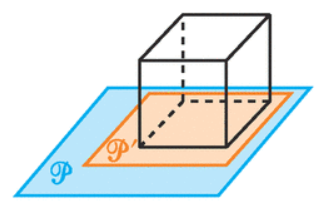 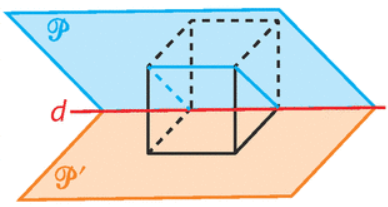 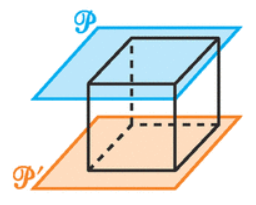 Méthode n°3 – Décrire la position relative de deux droites, d’une droite et d’un plan, de deux plans.
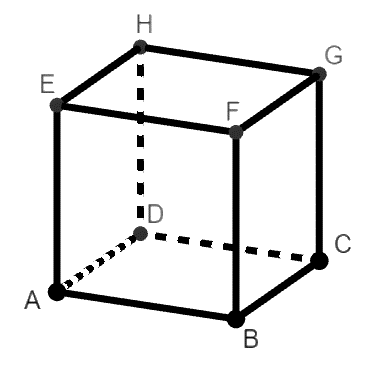 Solution
(AB) et (CD) sont dans le même plan (ABC), elles sont parallèles car ABCD est un carré.
(AD) et (BF) ne sont pas dans un même plan, elles sont non coplanaires.
(ABC) et (EFH) sont parallèles car ils correspondent à des faces opposées du cube.
(BCF) et (ADG) ont deux points communs, les points G et F donc ils son sécants selon la droite (FG).
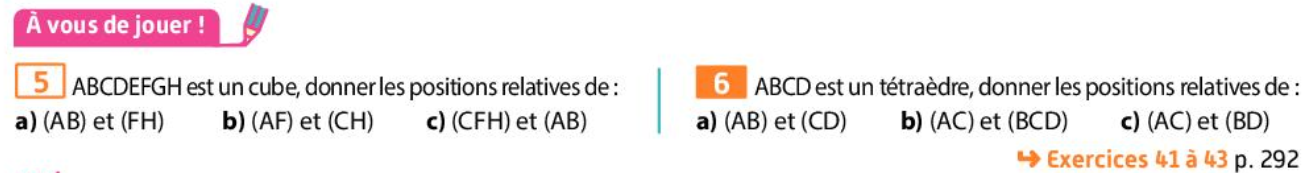 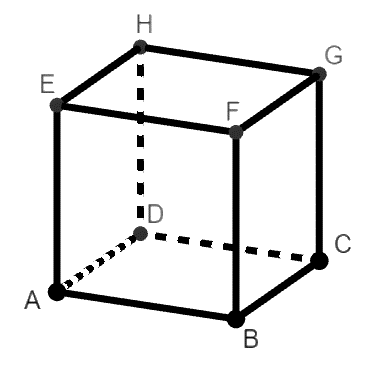 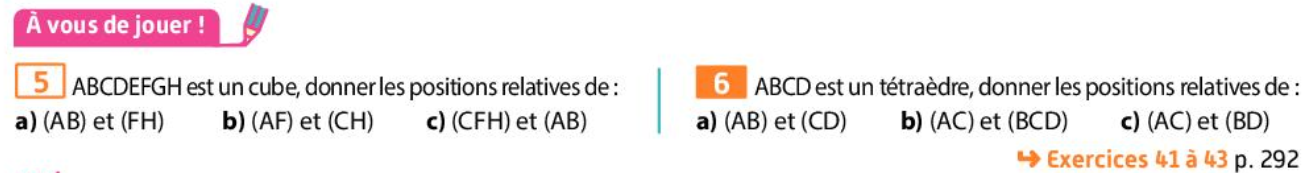 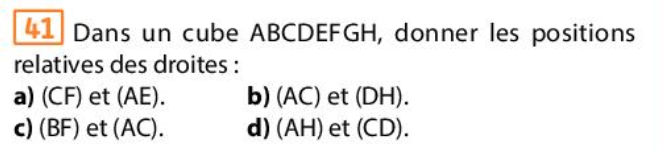 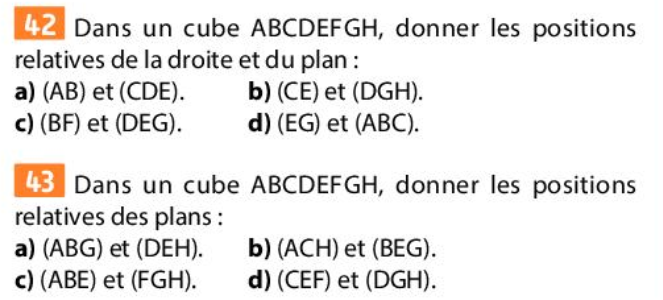 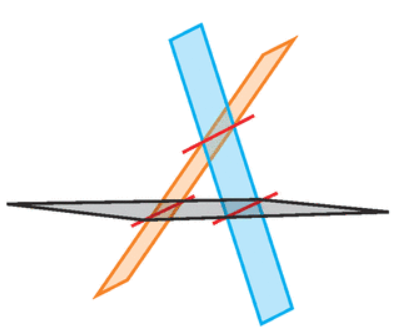 Propriétés - Parallélisme de droites et de plans 
① Une droite est strictement parallèle à un plan si et seulement si elle est parallèle à une droite de ce plan. 
② Deux plans sont parallèles si et seulement si deux droites sécantes de l'un sont parallèles à deux droites sécantes de l'autre. 
③ Si une droite est parallèle à un plan alors tout plan contenant cette droite et sécant au plan, coupe ce dernier selon une droite parallèle à la première.
Méthode n°4 – Construire la section d’un solide par un plan de l’espace.
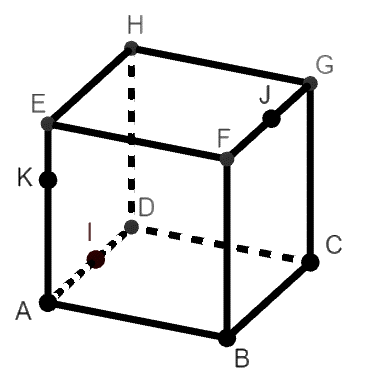 Solution
On prolonge les droites (EH) et (IK) pour obtenir L
Les points L et J appartiennent aux deux plans (IJK) et EFG) donc la droite (JL) est leur droite d'intersection.
On trace la parallèle à (JL) passant par I et la parallèle à (IK) passant par J.
On place les intersections avec les arêtes du cube et on obtient la section IKMJNP, qui est un hexagone
Méthode n°4 – Construire la section d’un solide par un plan de l’espace.
Solution
On prolonge les droites (EH) et (IK) pour obtenir L
Les points L et J appartiennent aux deux plans (IJK) et EFG) donc la droite (JL) est leur droite d'intersection.
On trace la parallèle à (JL) passant par I et la parallèle à (IK) passant par J.
On place les intersections avec les arêtes du cube et on obtient la section IKMJNP, qui est un hexagone
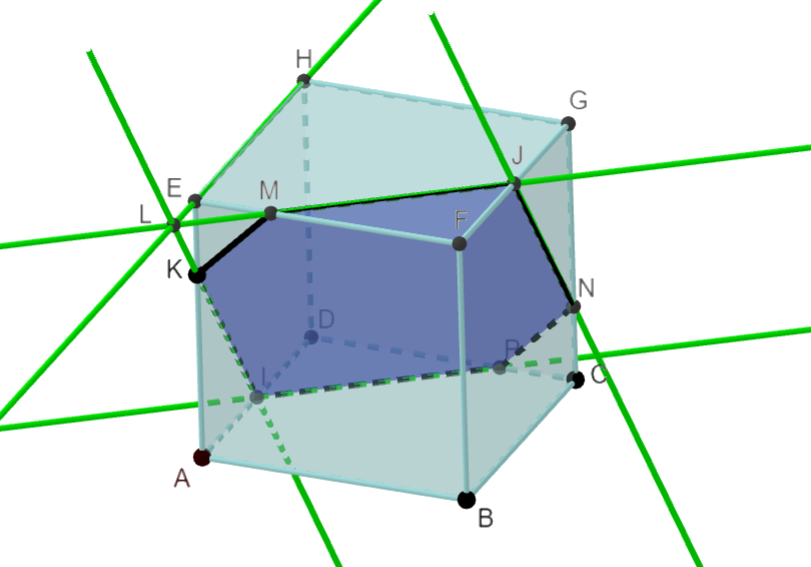 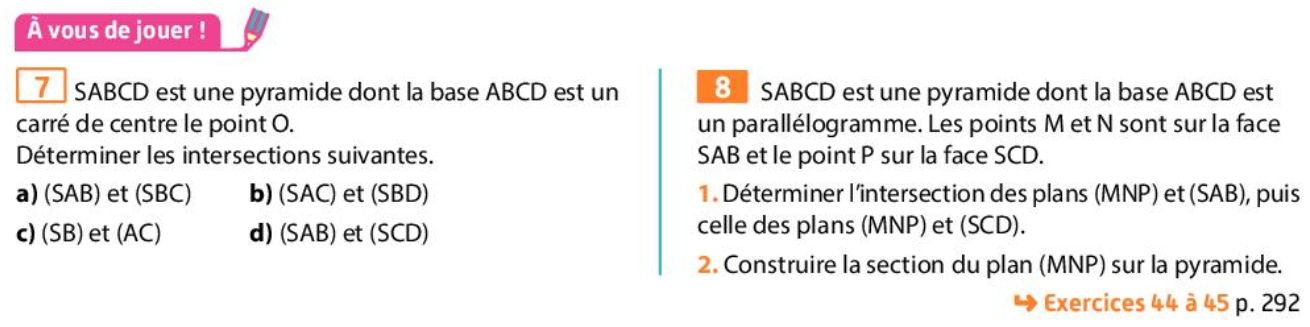 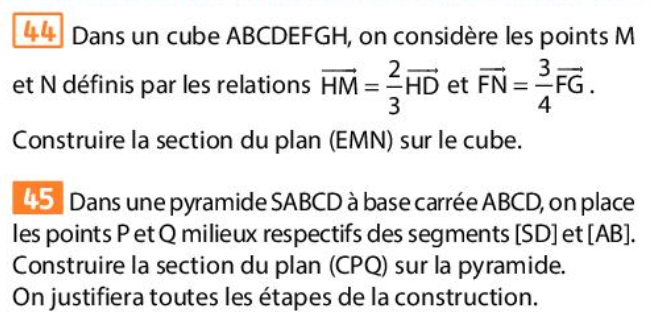 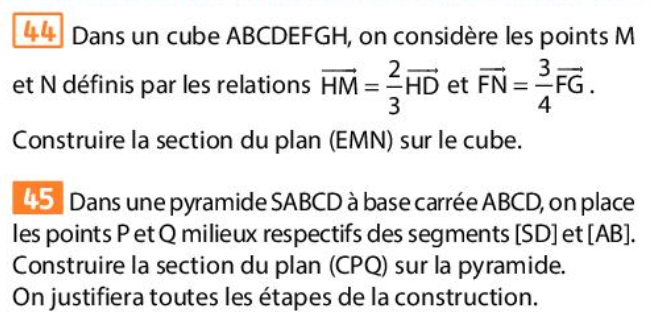 Décomposition de vecteurs dans l'espace
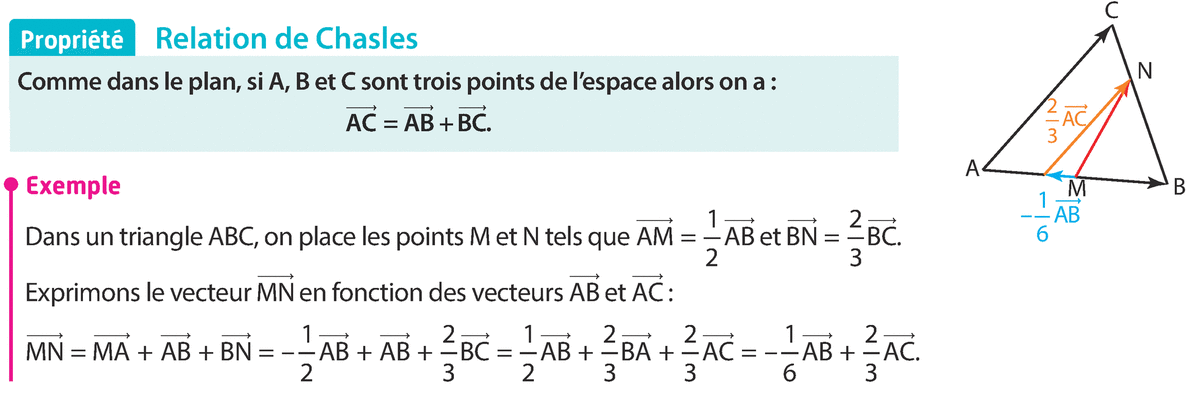 Méthode n°5 – Exprimer un vecteur comme une combinaison linéaire de vecteurs.
Solution
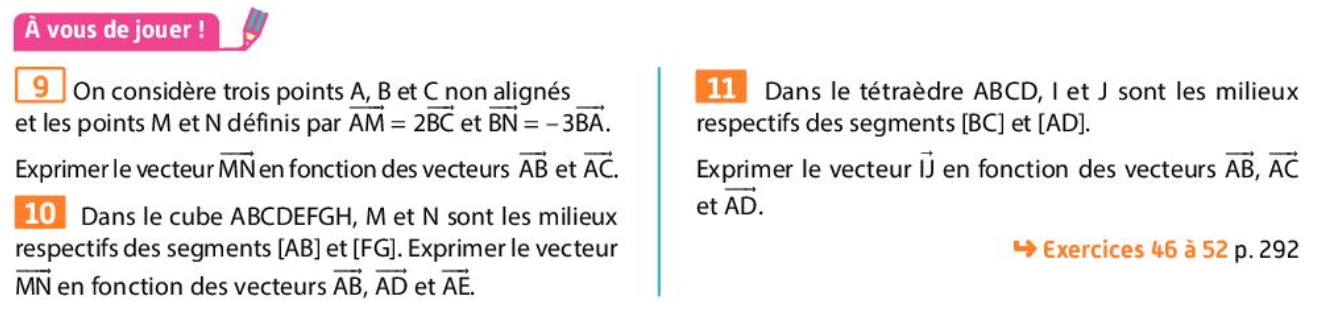 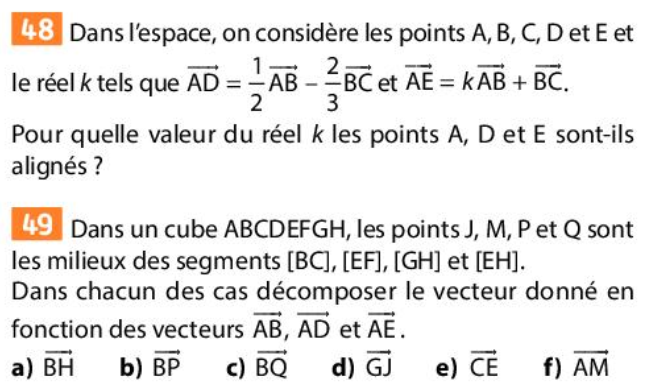 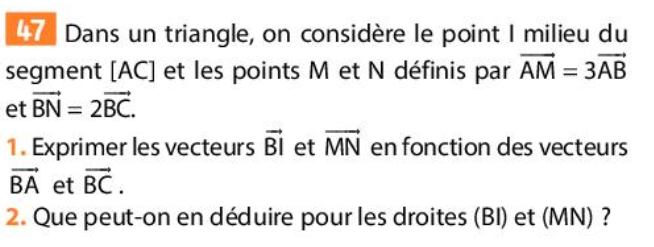 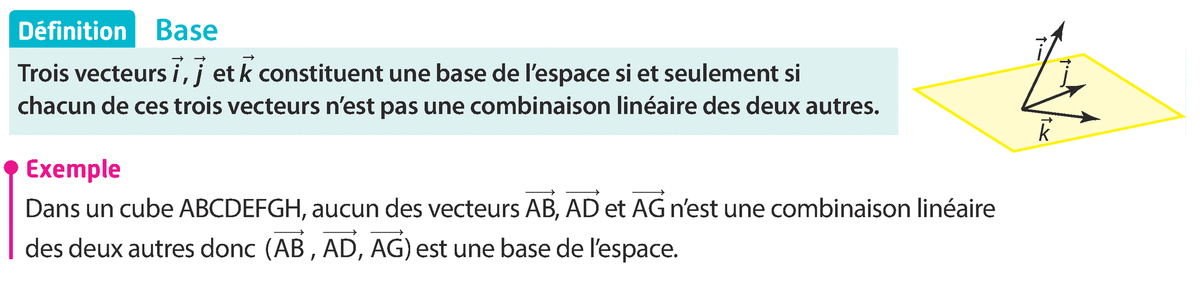 et
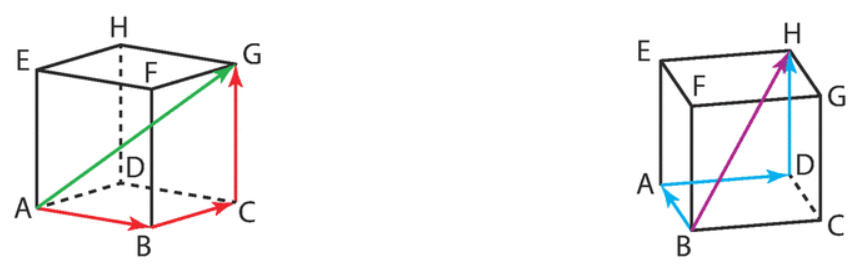 Méthode n°6 – Décomposer un vecteur dans une base par lecture graphique.
Solution
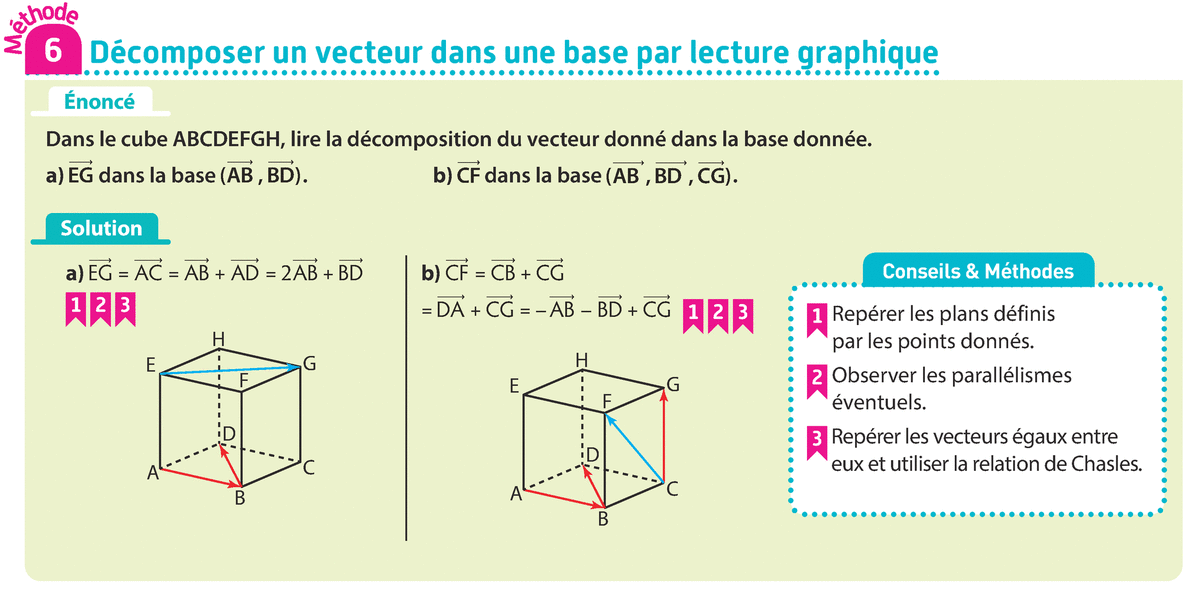 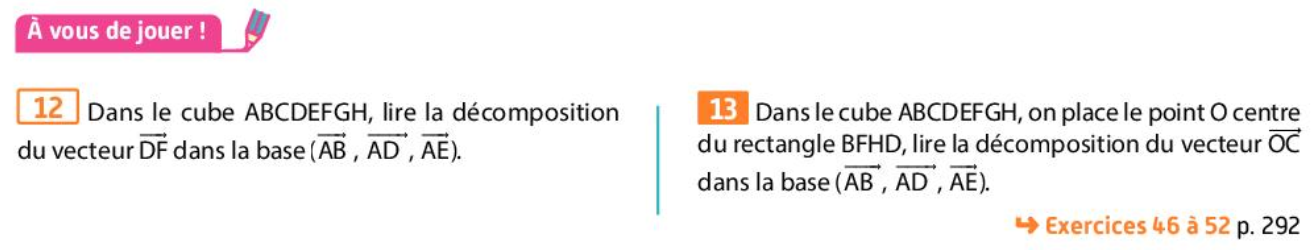 Repérage dans l'espace
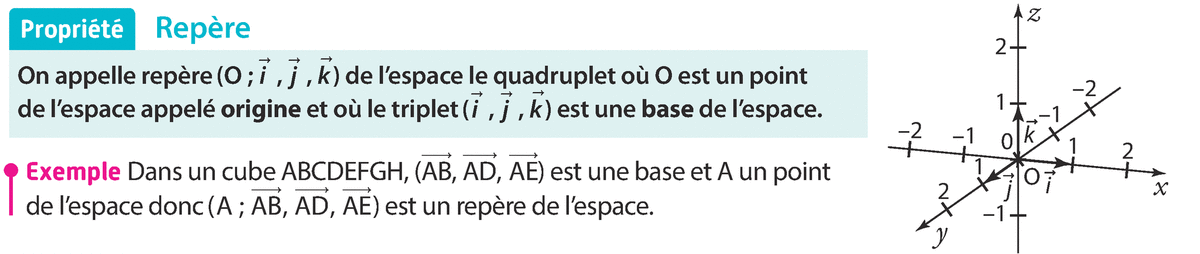 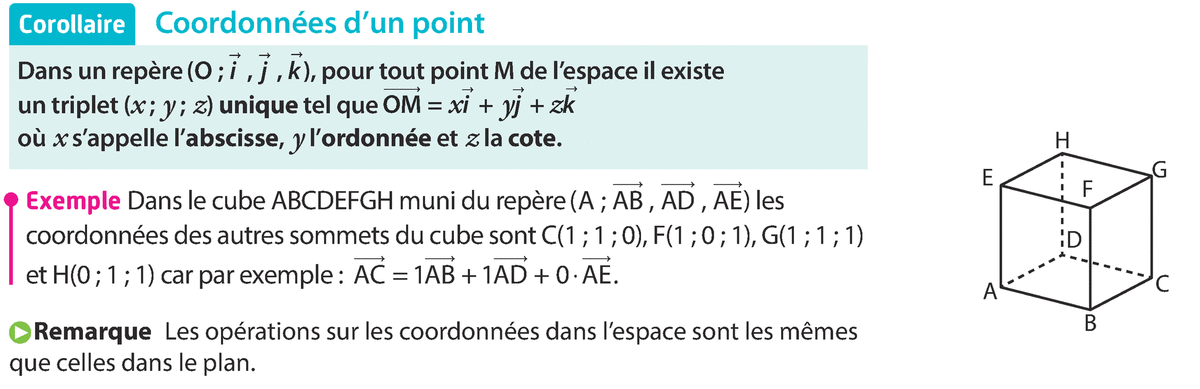 Remarque
Les opérations sur les coordonnées dans l'espace sont les mêmes que celles dans le plan.
Méthode n°7 – Déterminer une base ou un repère d’un plan ou de l’espace par le calcul.
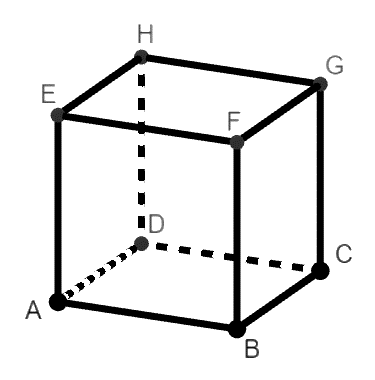 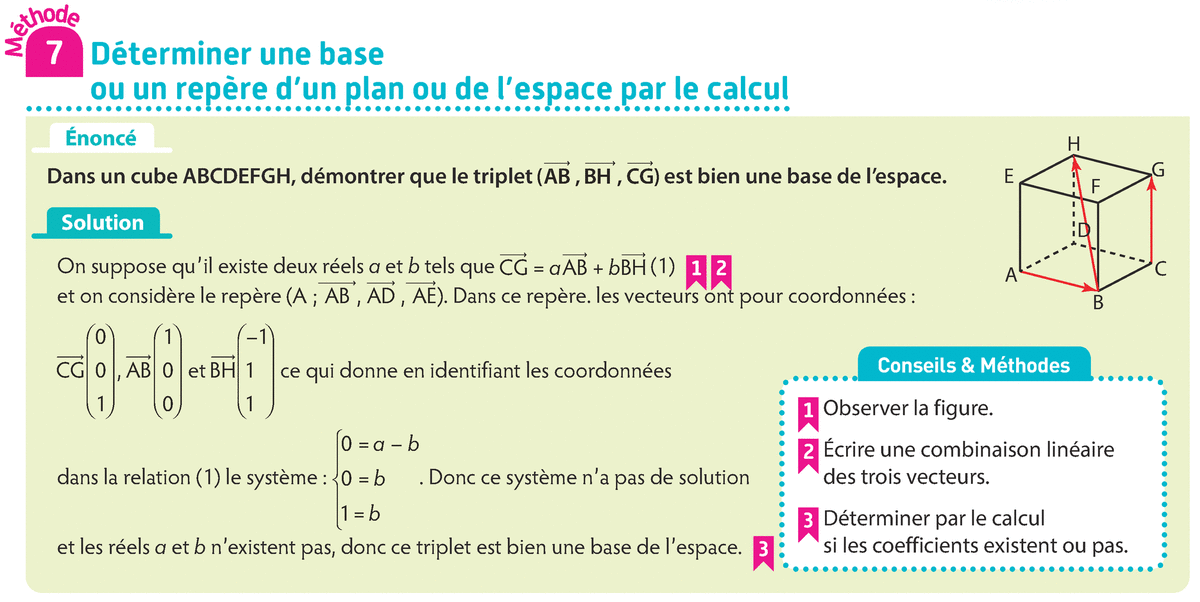 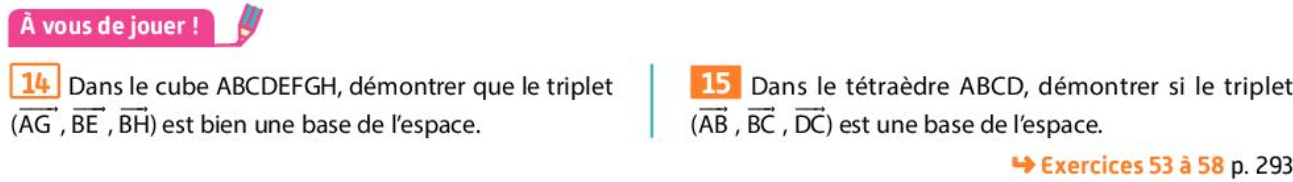 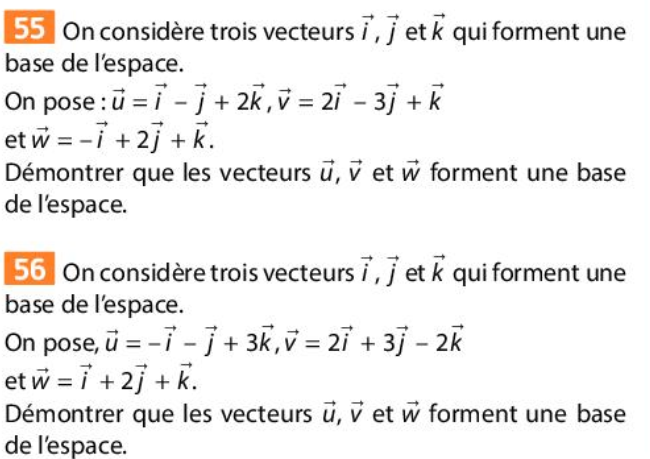 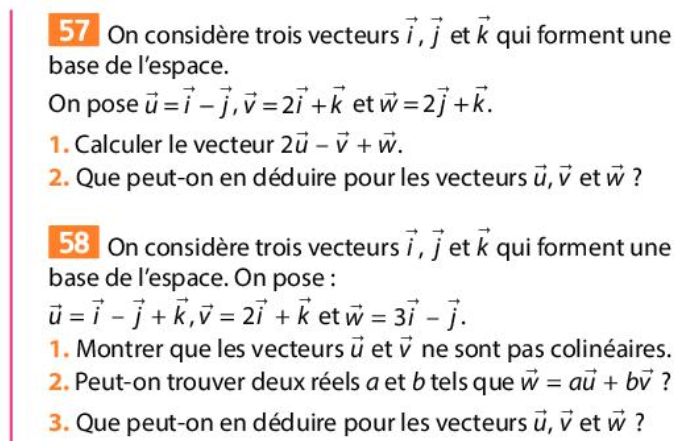 Méthode n°8 – Déterminer une représentation paramétrique d’une droite.
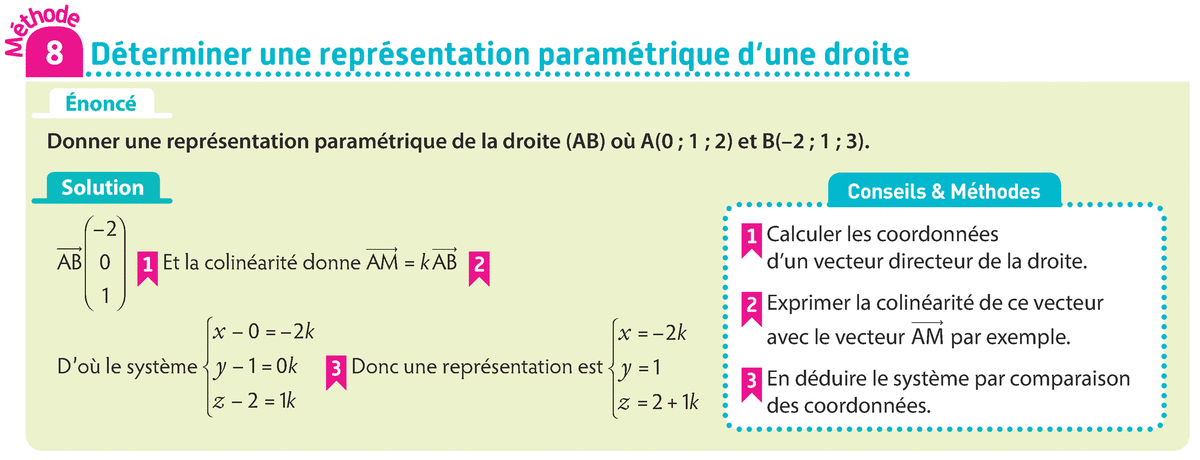 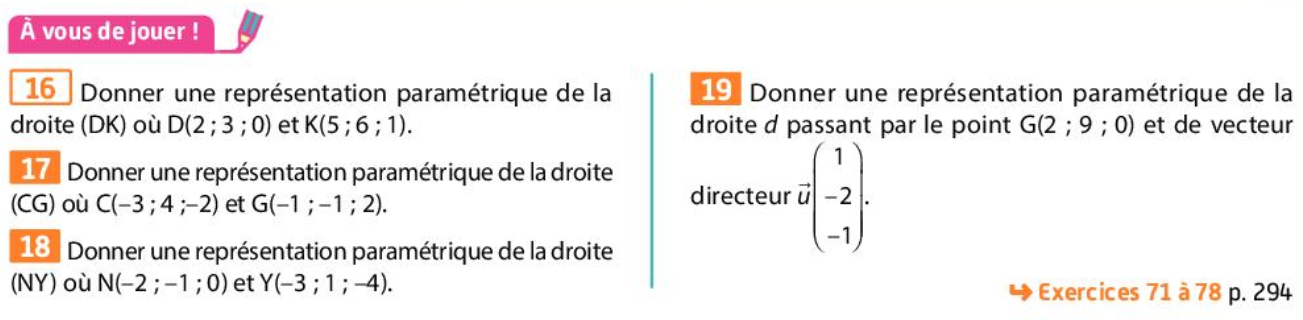 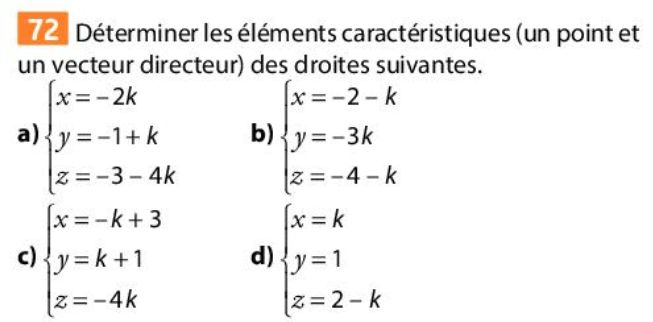 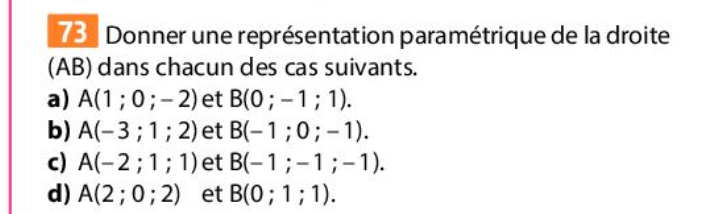 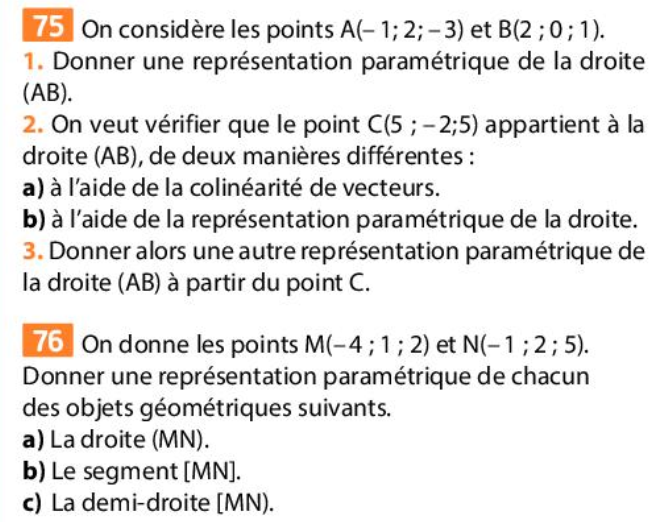 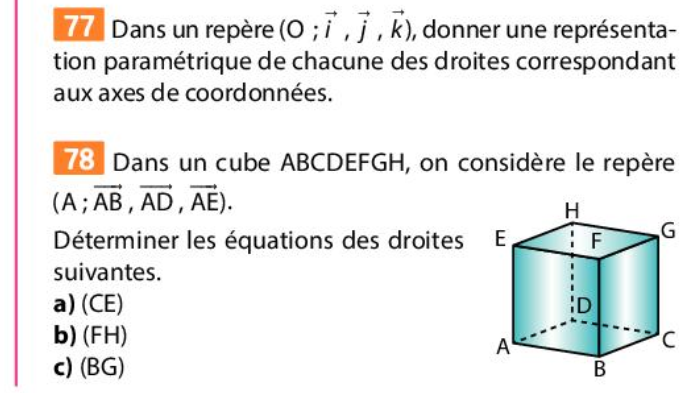 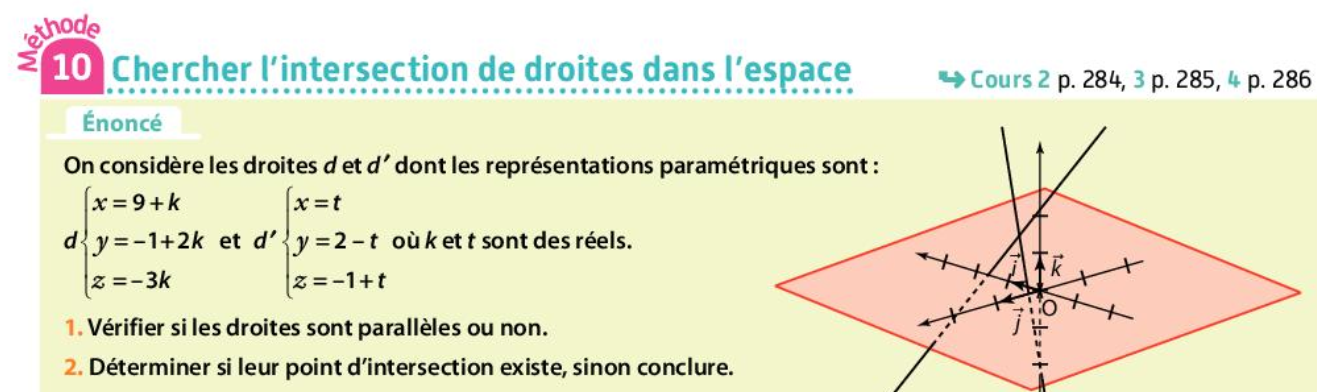 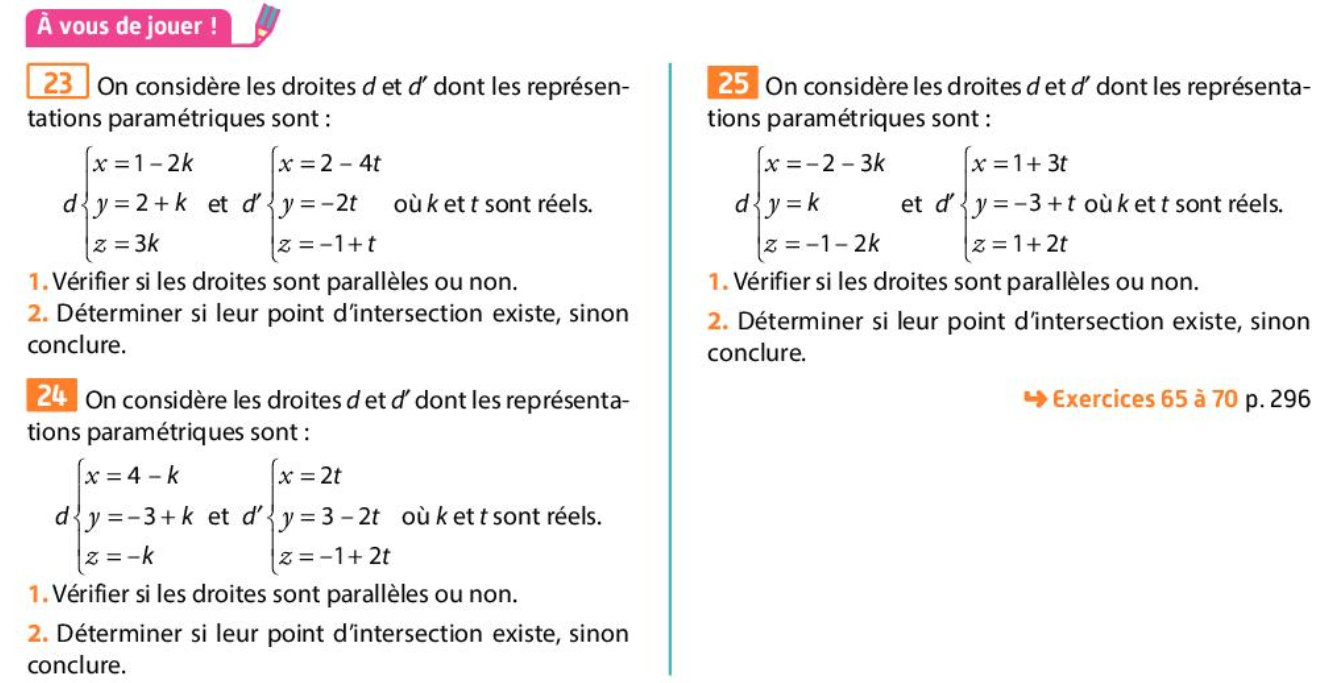 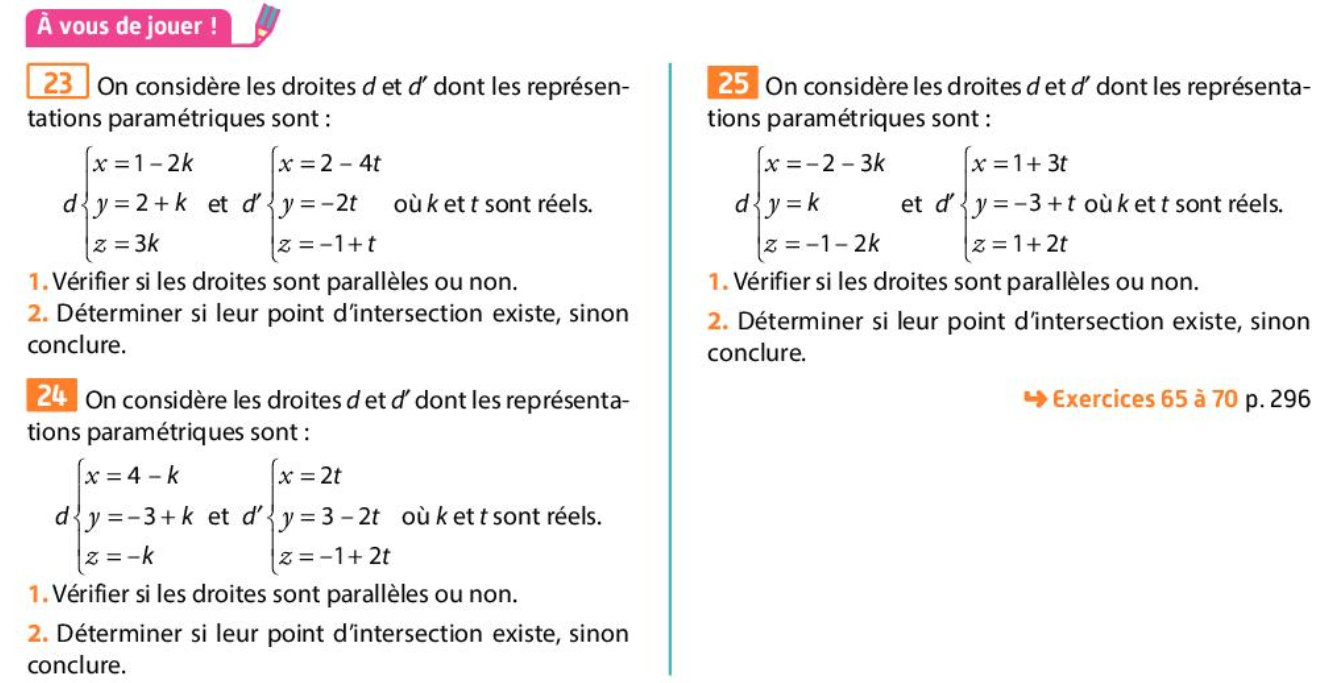 Exercices page 296
Exercices page 296
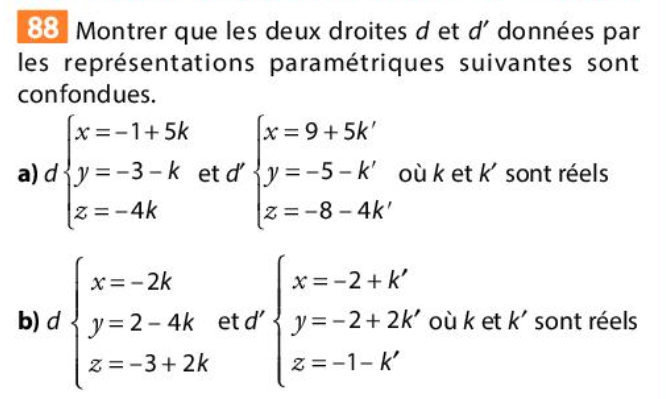 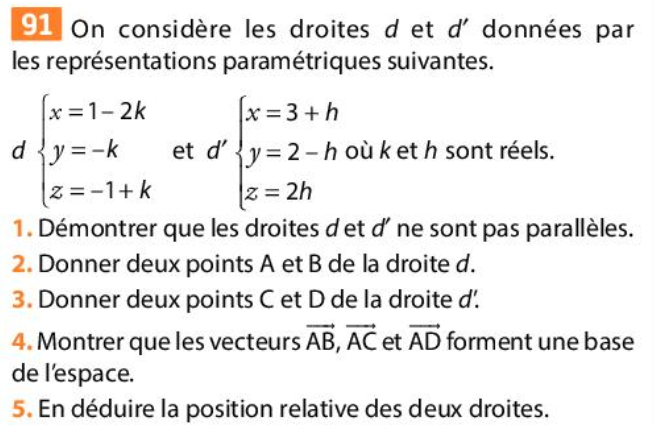